Click to delete before Printing plate!
Click to delete before Printing plate!
Top Flap
PMS 485 Red
& 289 Blue
Top Flap
PMS 485 Red
& 289 Blue
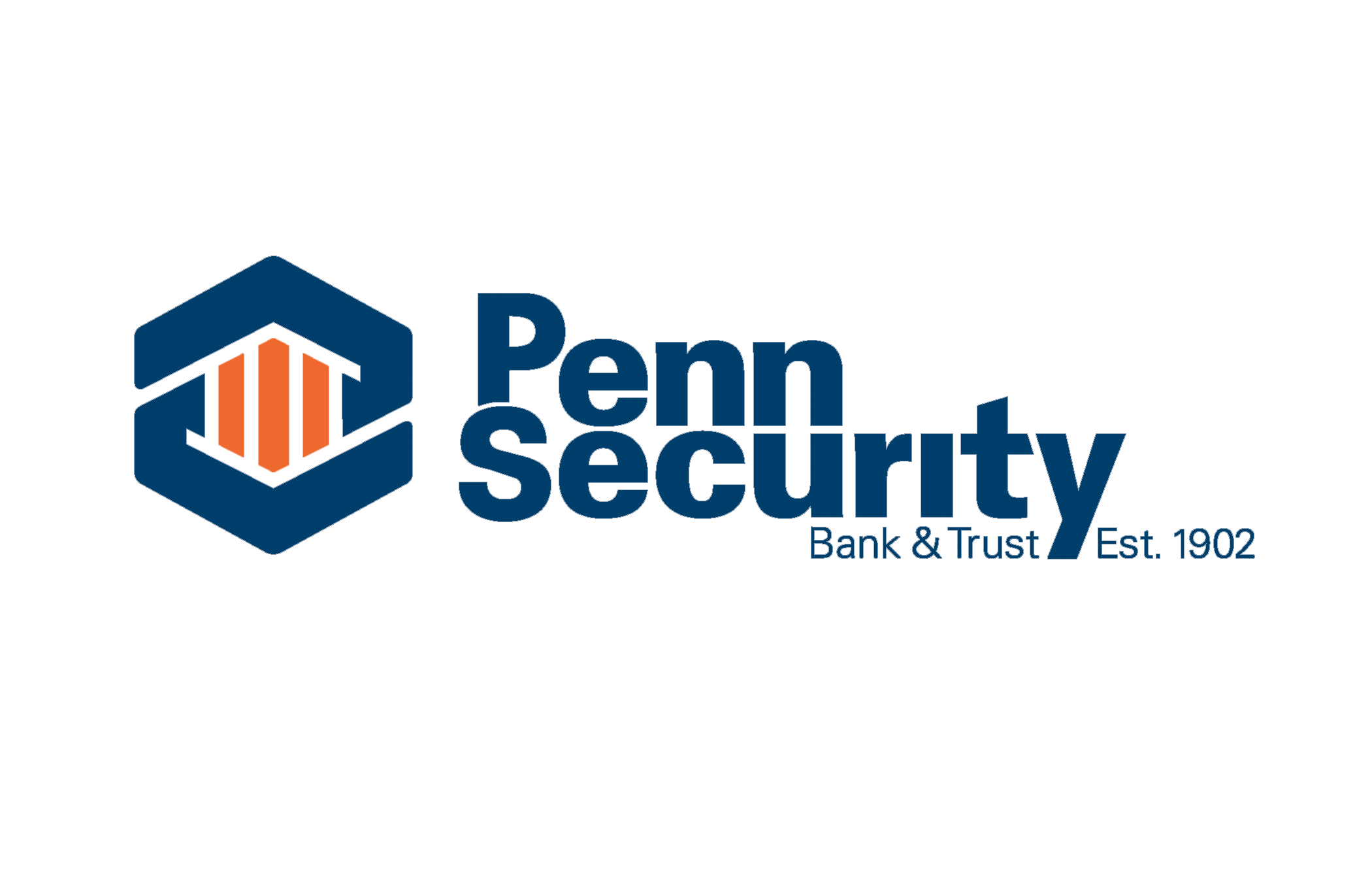 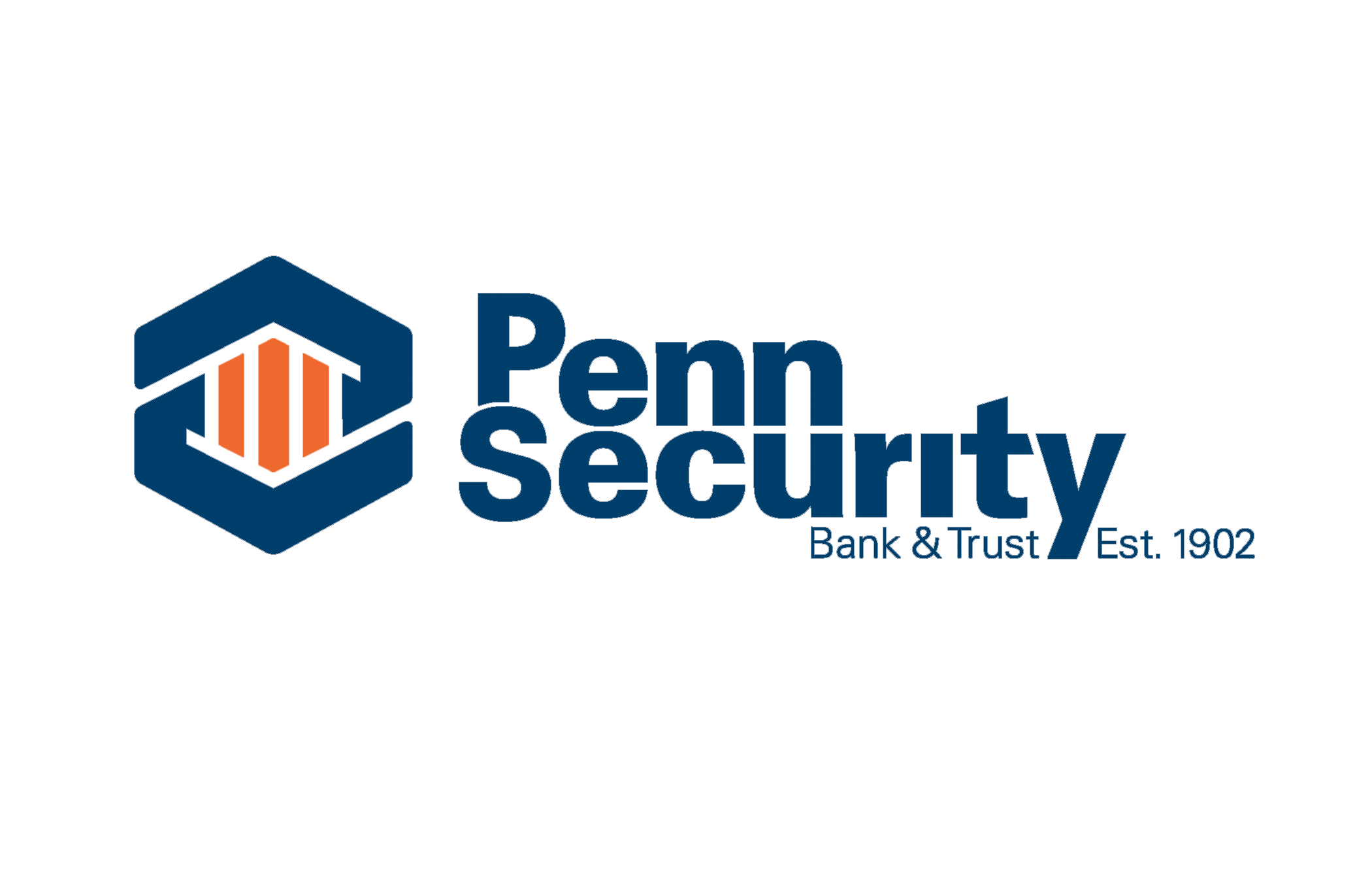 #356
#356